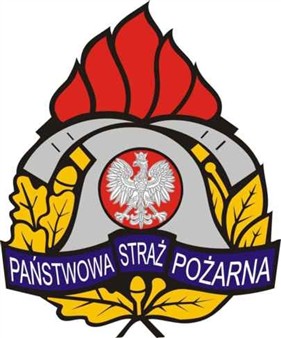 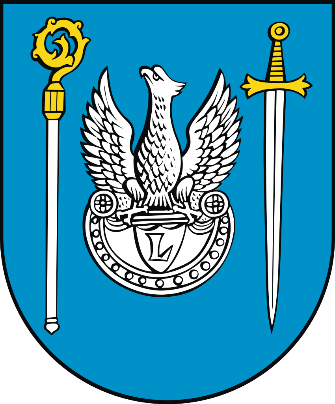 Komenda Powiatowa 
Państwowej Straży Pożarnej
ul. Jagiellońska 71A, Legionowo
SPRAWOZDANIE Z DZIAŁALNOŚCI Z ZAKRESU OCHRONY PRZECIWPOŻAROWEJ NA TERENIE GMINY SEROCK W 2022 R.
Legionowo, luty 2023 r.
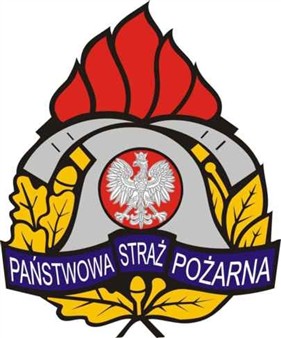 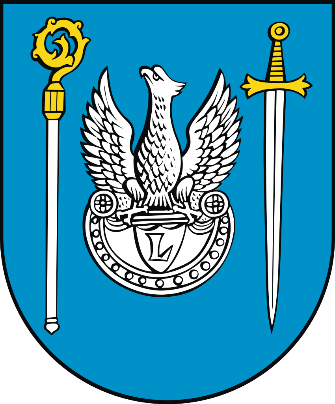 Ukończone szkolenia przez strażaków OSP 
z Gminy Serock
w 2022 r.
Szkolenie naczelników OSP – 1 absolwent (OSP Wola Kiełpińska)
Szkolenie współdziałania z LPR - 3 absolwentów (OSP Wola Kiełpińska, OSP Gąsiorowo, OSP Stanisławowo Zegrzyńskie)
Szkolenie kierujących działaniem ratowniczym dla członków Ochotniczych Straży Pożarnych (dowódców OSP) – 2 absolwentów (OSP Wola Kiełpińska).
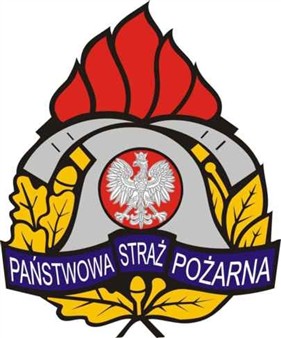 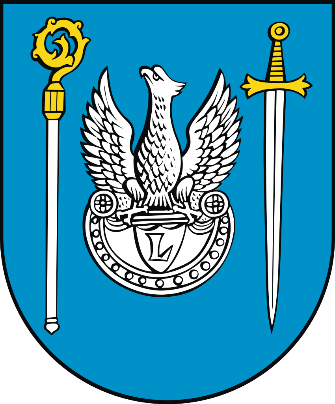 Działalność operacyjna
Prowadzenie i organizowanie działań ratowniczo – gaśniczych przez KSRG na terenie powiatu i Gminy Serock. Łącznie do dnia 31 grudnia 2022 r. 2891 zdarzeń na terenie całego powiatu, natomiast 507 zdarzeń na terenie gminy Serock.
Działania w zakresie nadzoru nad funkcjonowaniem krajowego systemu ratowniczo-gaśniczego na terenie powiatu:
przeprowadzenie inspekcji gotowości operacyjno-technicznej podmiotów KSRG na terenie powiatu – 3 inspekcje SK KP PSP, 3 inspekcje JRG, 11 inspekcji jednostek OSP,
opracowywanie analiz z działań ratowniczo – gaśniczych prowadzonych na terenie powiatu – opracowano 6 analiz,
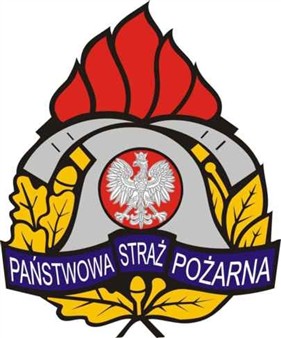 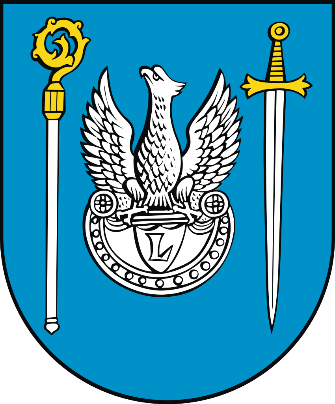 Działalność operacyjna c.d.
Rozpatrzono wnioski i wydano 24 pozytywne decyzje przyznające świadczenia ratownicze dla członków Ochotniczych Straży Pożarnych z terenu gminy Serock
Udział w prewencyjnej dystrybucji jodku potasu do urzędów gmin.
Prowadzenie w sezonie letnim prewencyjnych patroli wspólnie z Policją na Zalewie Zegrzyńskim w ramach zwiększenia bezpieczeństwa  osób wypoczywających nad wodą.
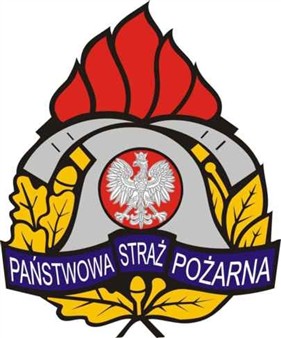 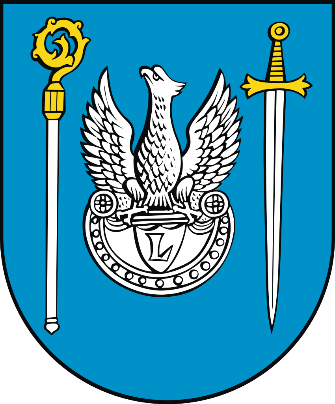 Działalność operacyjna c.d.
POMOC UKRAINIE
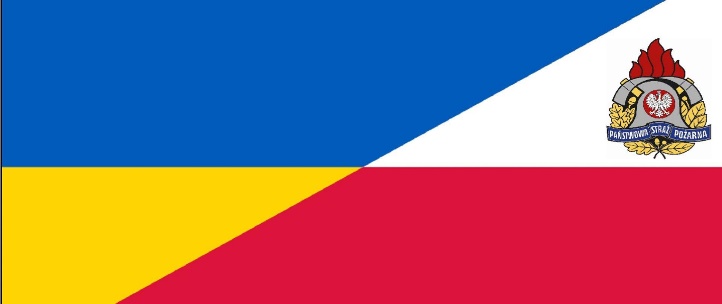 W miesiącach luty-marzec 2022 prowadzono działania w zakresie pomocy humanitarnej dla uchodźców z Ukrainy polegające m.in. na udziale w organizacji oraz koordynacji funkcjonowania punktów przyjęcia uchodźców, pomocy w zaopatrzeniu w żywność i inne niezbędne artykuły, zapewnieniu transportu, rozpoznaniu operacyjnym obiektów.
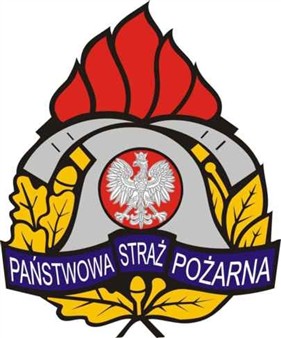 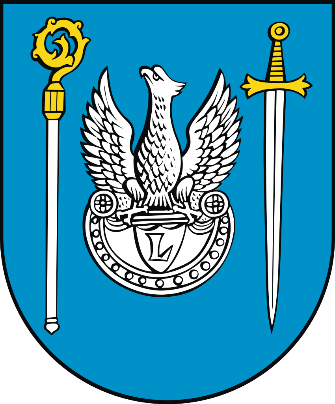 Działalność operacyjna c.d.
POMOC UKRAINIE
2. Zorganizowanie i koordynowanie ogólnopolskiej akcji informacyjnej dotyczącej pomocy Ukrainie 
(dystrybucja ulotek informacyjnych przez jednostki OSP)
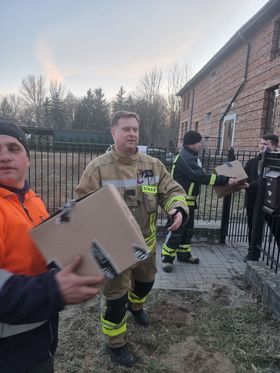 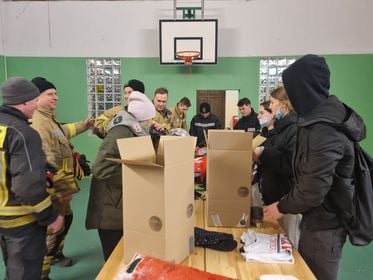 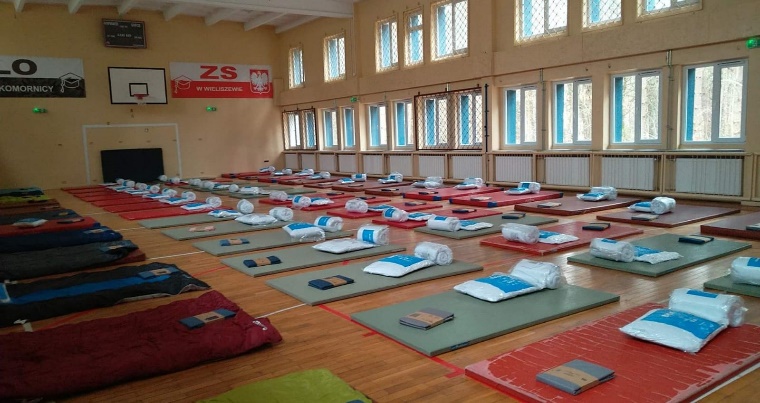 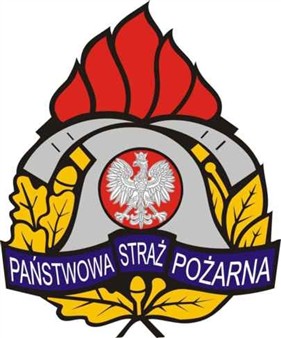 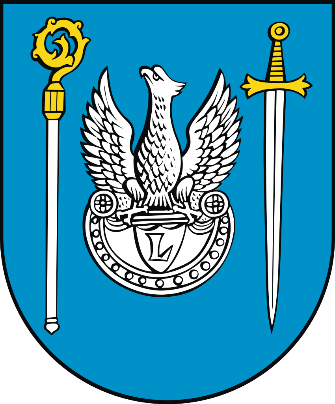 Działalność operacyjna c.d.
POMOC UKRAINIE
Udział w zorganizowanej przez Komendanta Głównego PSP w zbiórce sprzętu i przekazanie strażakom na Ukrainie:
pojazdy pożarnicze przekazane     
     przez jednostki OSP:         
     Legionowo, Janówek, Wieliszew.
środki ochrony osobistej: hełmy, rękawiczki, buty strażackie, ubrania specjalne, kominiarki
armatura pożarnicza:węże, prądownice wodne, wytwornice pianowe,

sprzęt medyczny: apteczki, kompresy i bandaże opatrunkowe, folie NRC  
sprzęt specjalistyczny: kamery termowizyjne, agregaty prądotwórcze.
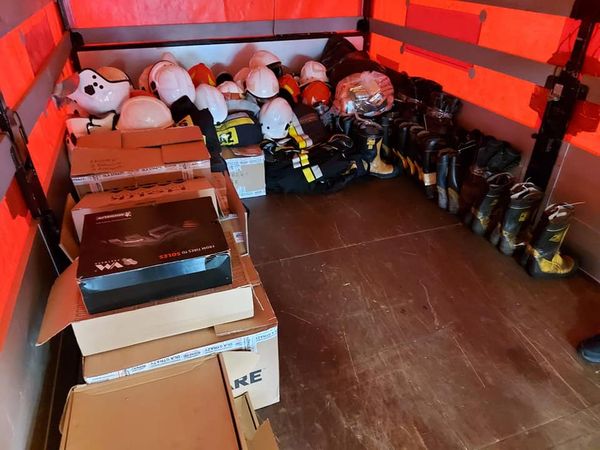 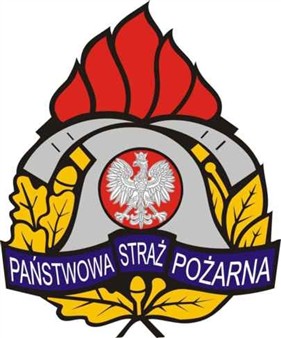 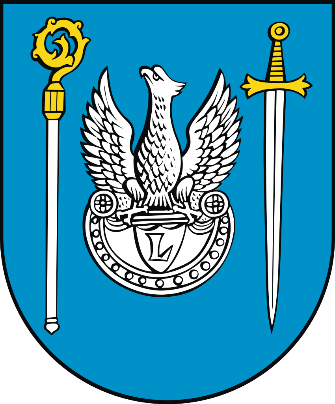 Działalność operacyjna c.d.
POMOC UKRAINIE
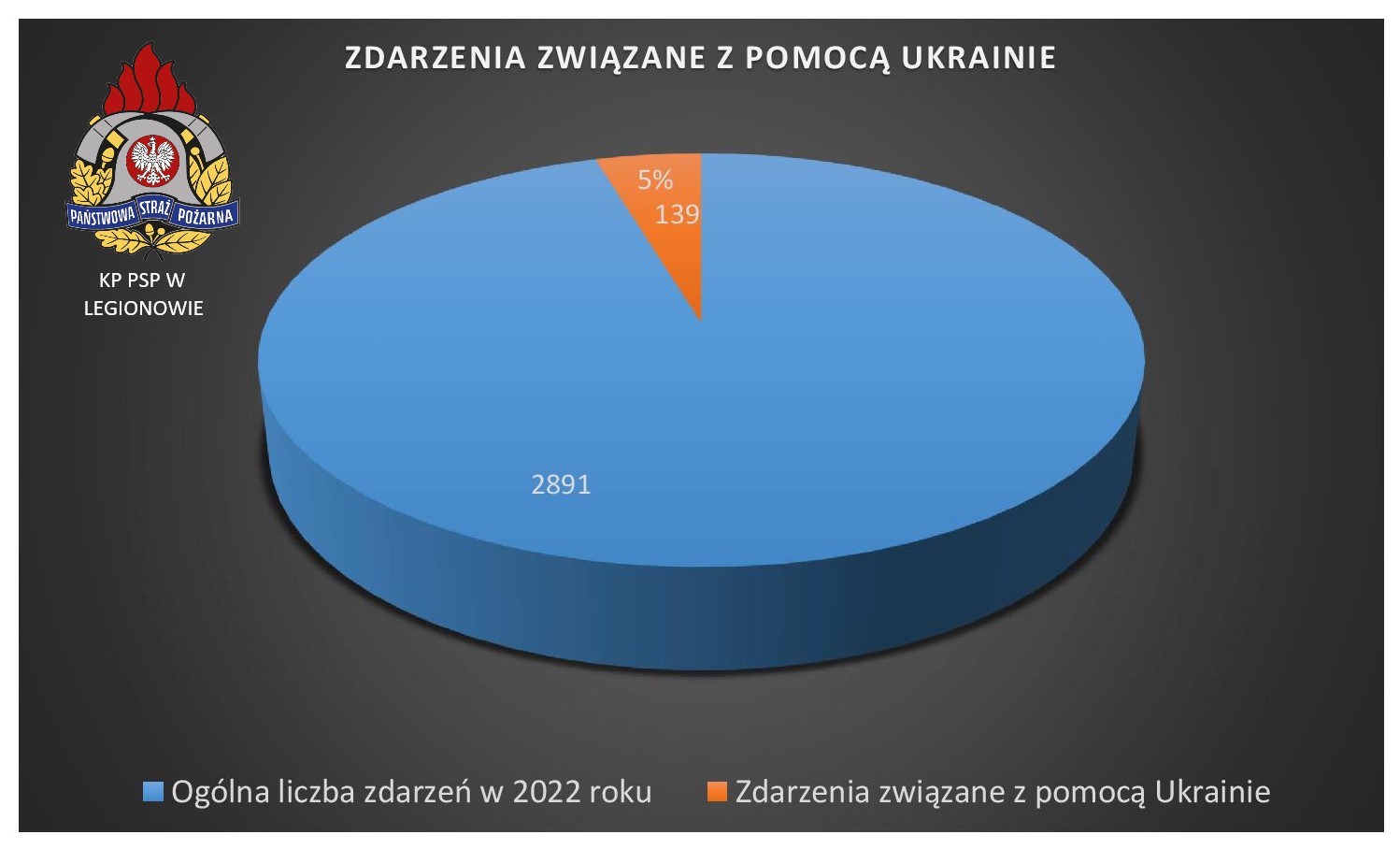 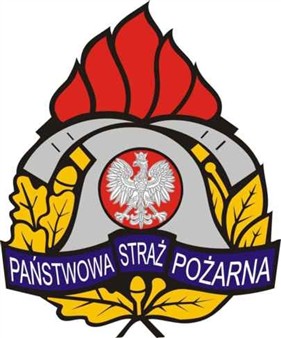 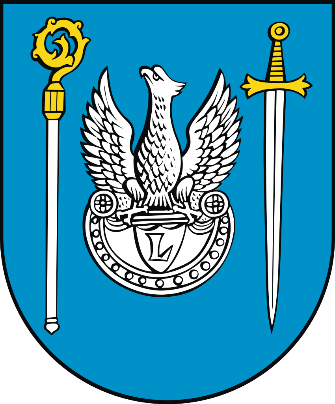 PREWENCJA SPOŁECZNA c.d.
W dniu 23 czerwca 2022 r. w siedzibie Legionowskiego Wodnego Ochotniczego Pogotowia Ratunkowego (Zegrze Południowe) KP PSP w Legionowie współorganizowała piknik edukacyjny dla dzieci i młodzieży „Bezpieczny wypoczynek nad Zalewem Zegrzyńskim”.
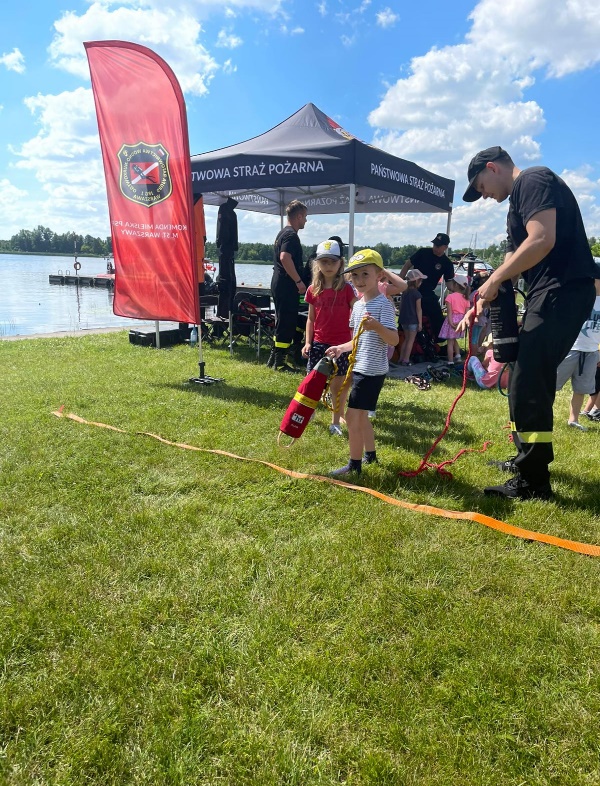 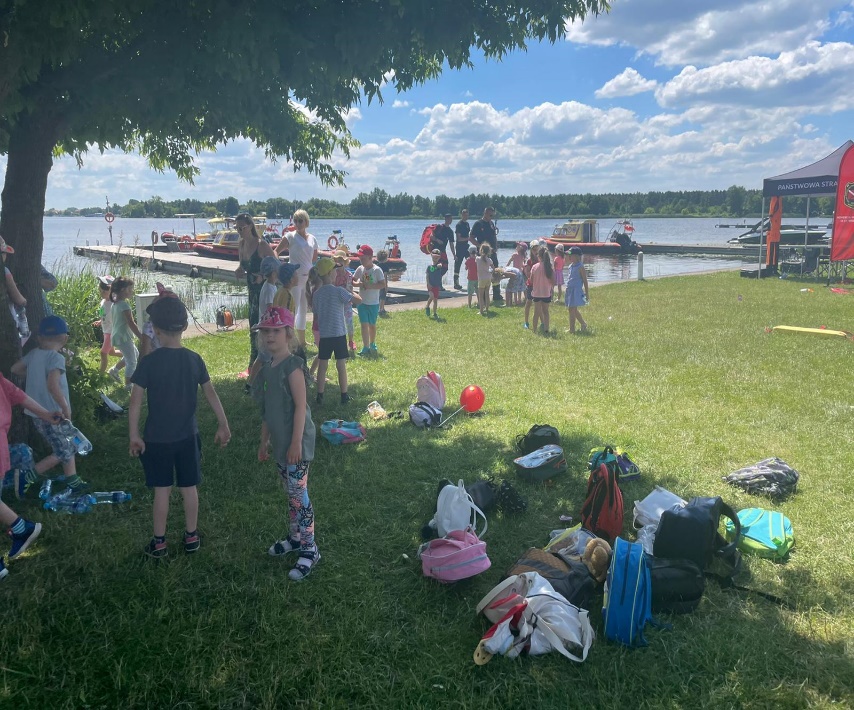 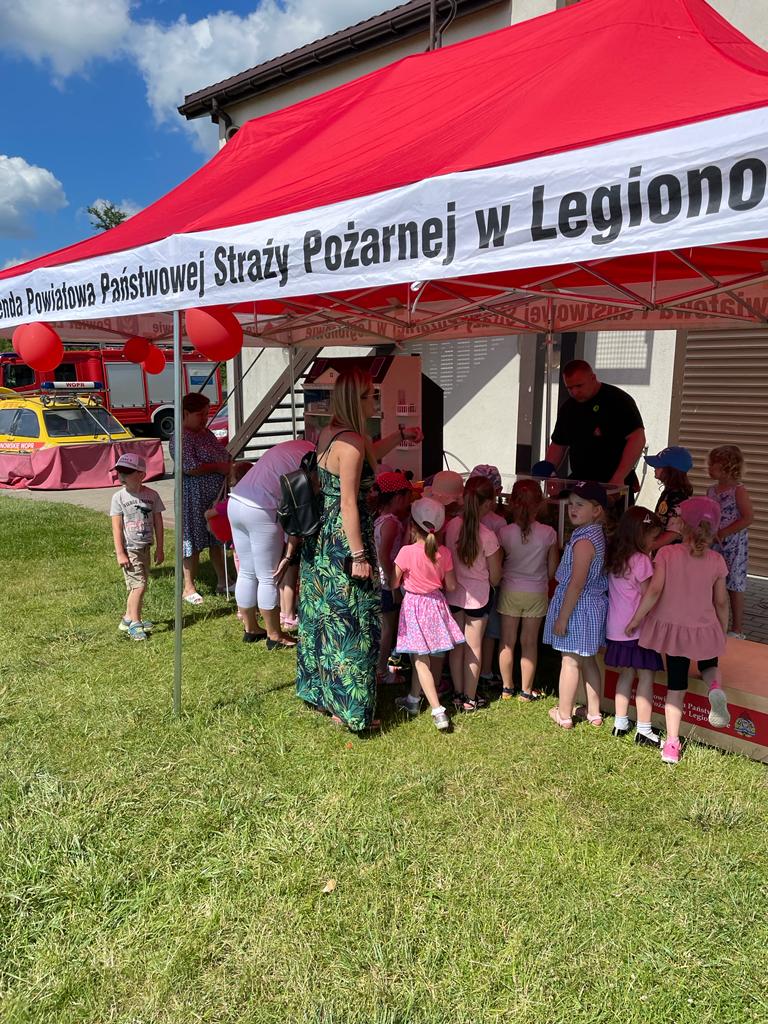 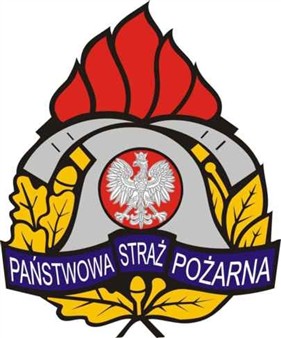 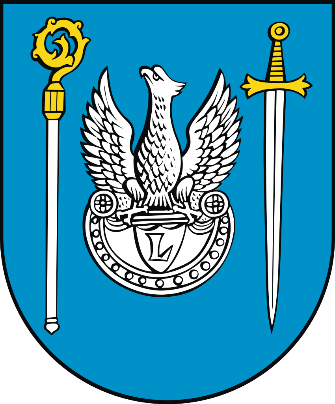 Najpoważniejsze zdarzenia, które miały miejsce 
w 2022  roku
14 stycznia 2022 r.
Serock ul. Bulwar Nadnarwiański, Zalew Zegrzyński
Samochód osobowy w rzece, 
21 zastępów PSP i OSP, 37 strażaków,
1 ofiara śmiertelna.
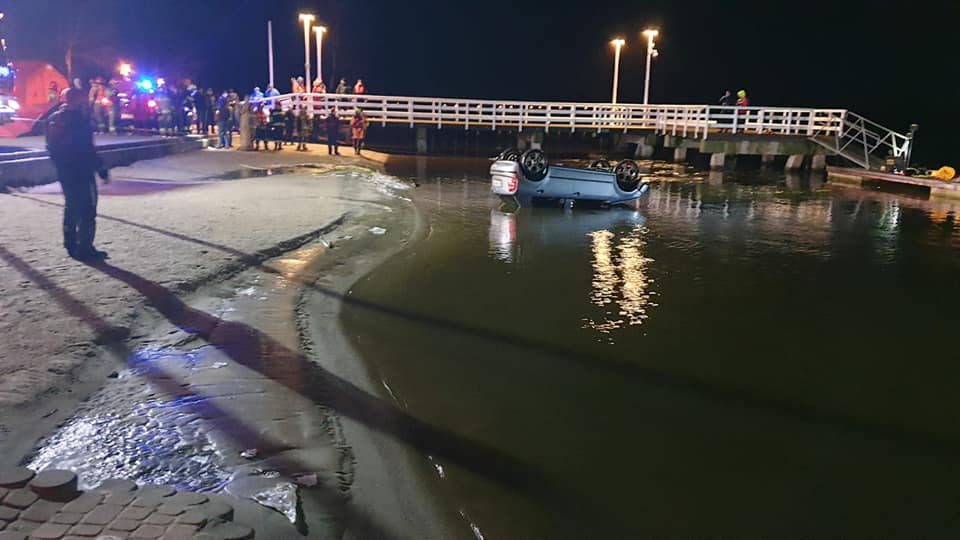 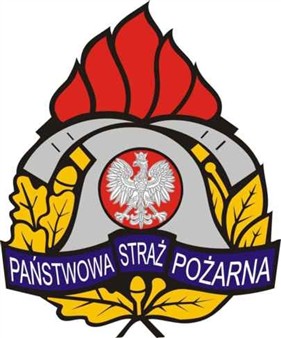 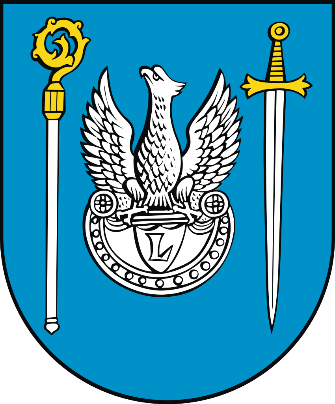 Działalność operacyjna 
– front burzowy fotorelacja
Najpoważniejsze zdarzenia, które miały miejsce 
w 2022  roku
18 -26 luty 2022 r.,
595 zdarzeń związanych z usuwaniem skutków przejścia frontu burzowego na terenie powiatu.
680 zastępów PSP i OSP, 3 262 strażaków, 
Brak osób poszkodowanych.
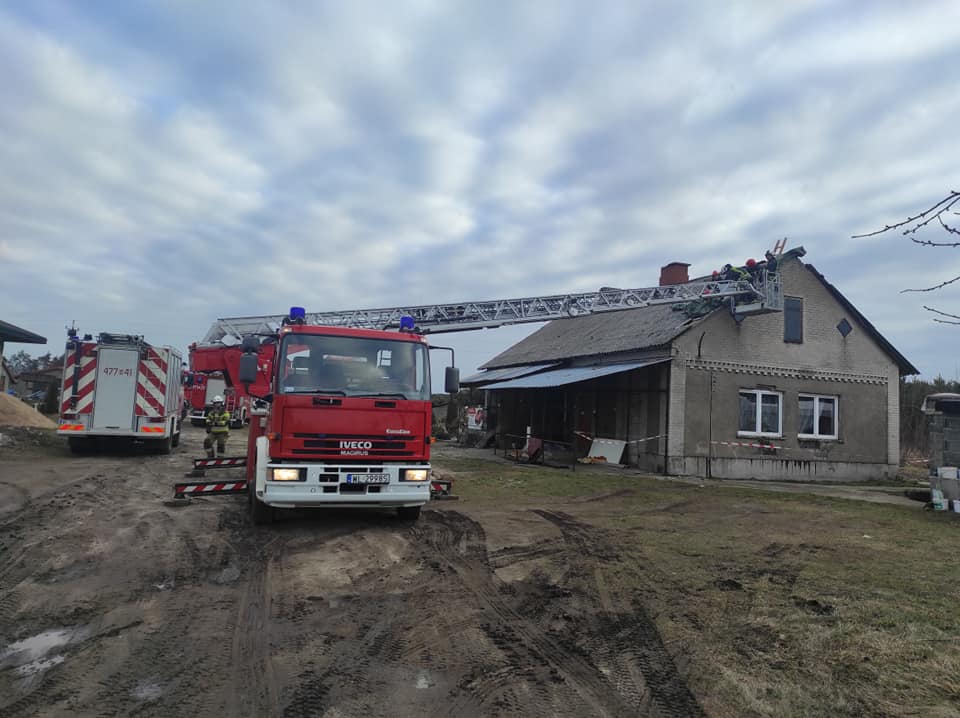 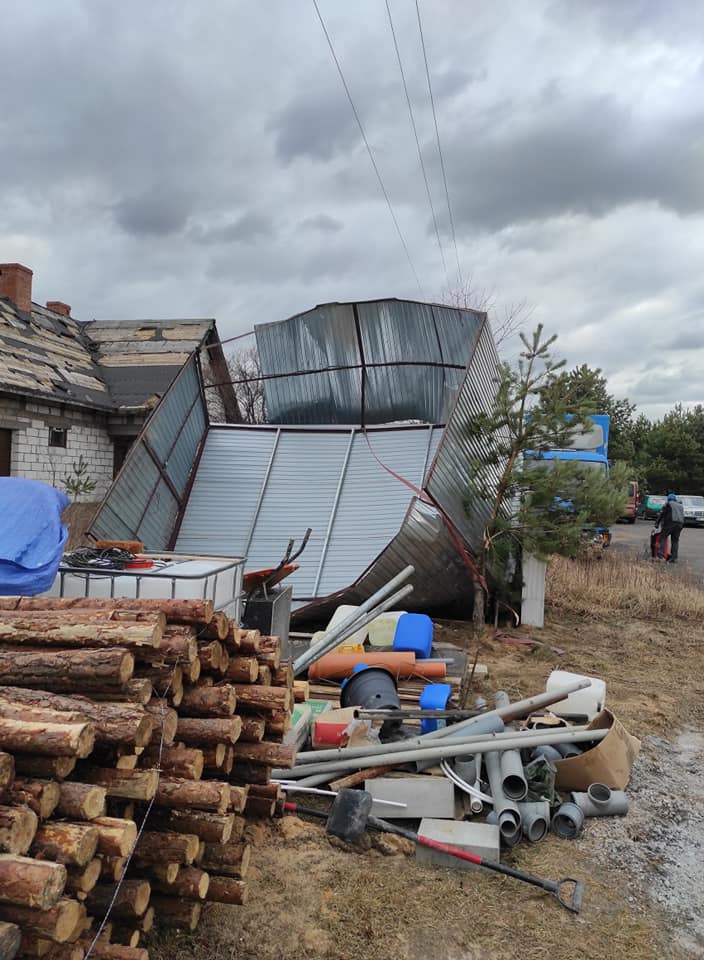 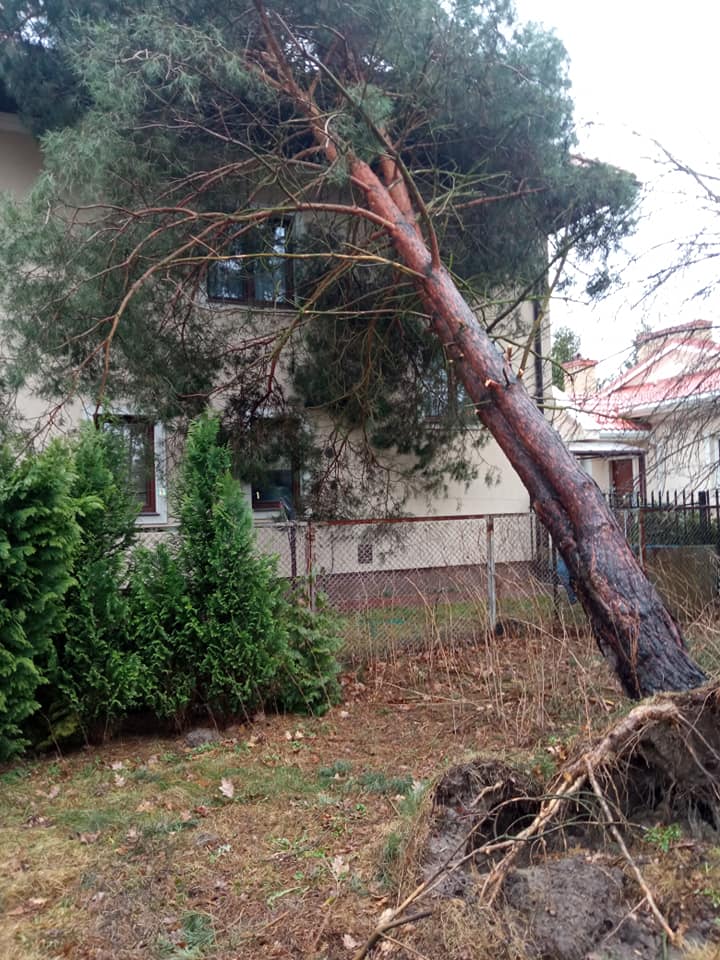 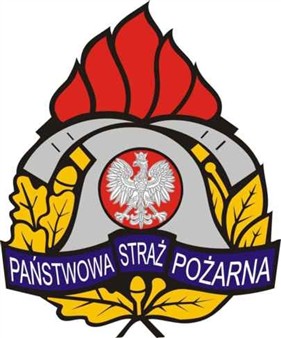 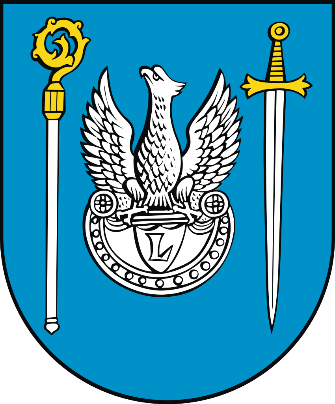 Najpoważniejsze zdarzenia, które miały miejsce 
w 2022  roku
20 czerwca 2022 r.
Serock droga krajowa nr 61
Zderzenie samochodu osobowego z łosiem, 
4 zastępy PSP i OSP, 17 strażaków,
1 ofiara śmiertelna.
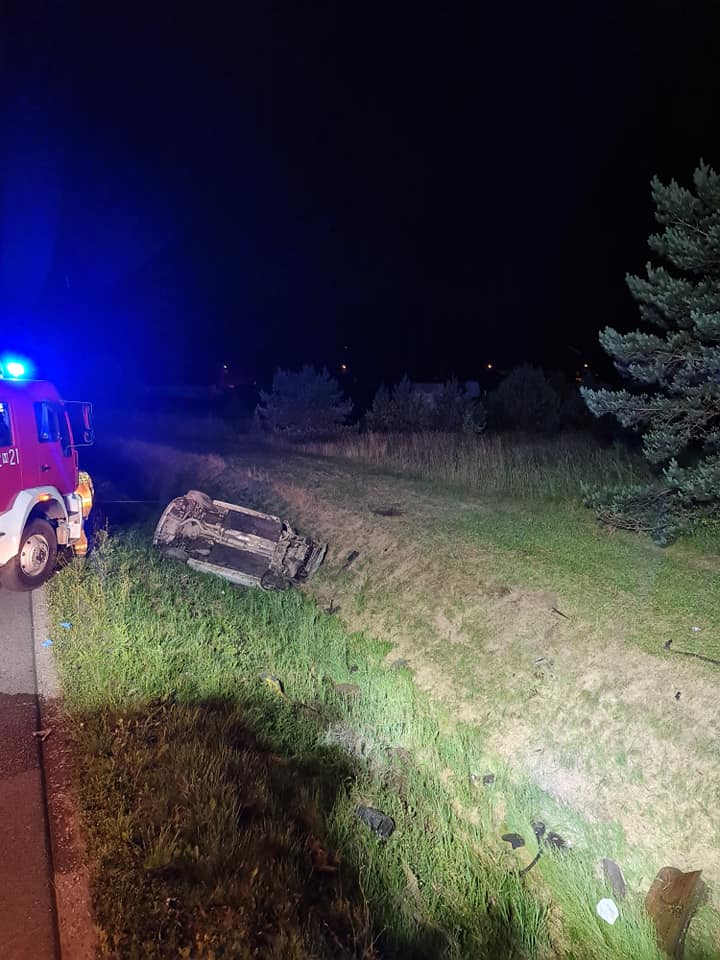 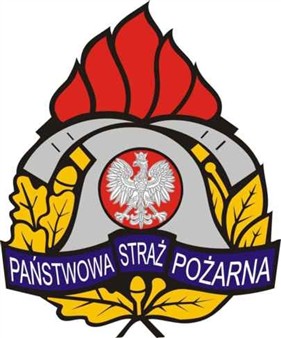 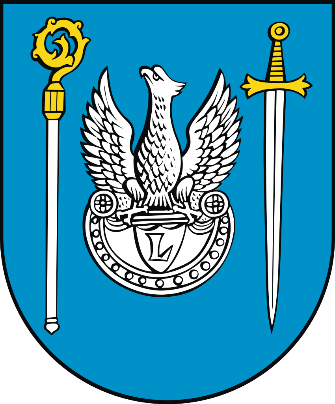 Najpoważniejsze zdarzenia, które miały miejsce 
w 2022  roku
20 września 2022 r.
Serock droga krajowa nr 61
Zderzenie samochodu osobowego, 
4 zastępy PSP i OSP,WSP, 14 strażaków,
2 os. poszkodowane
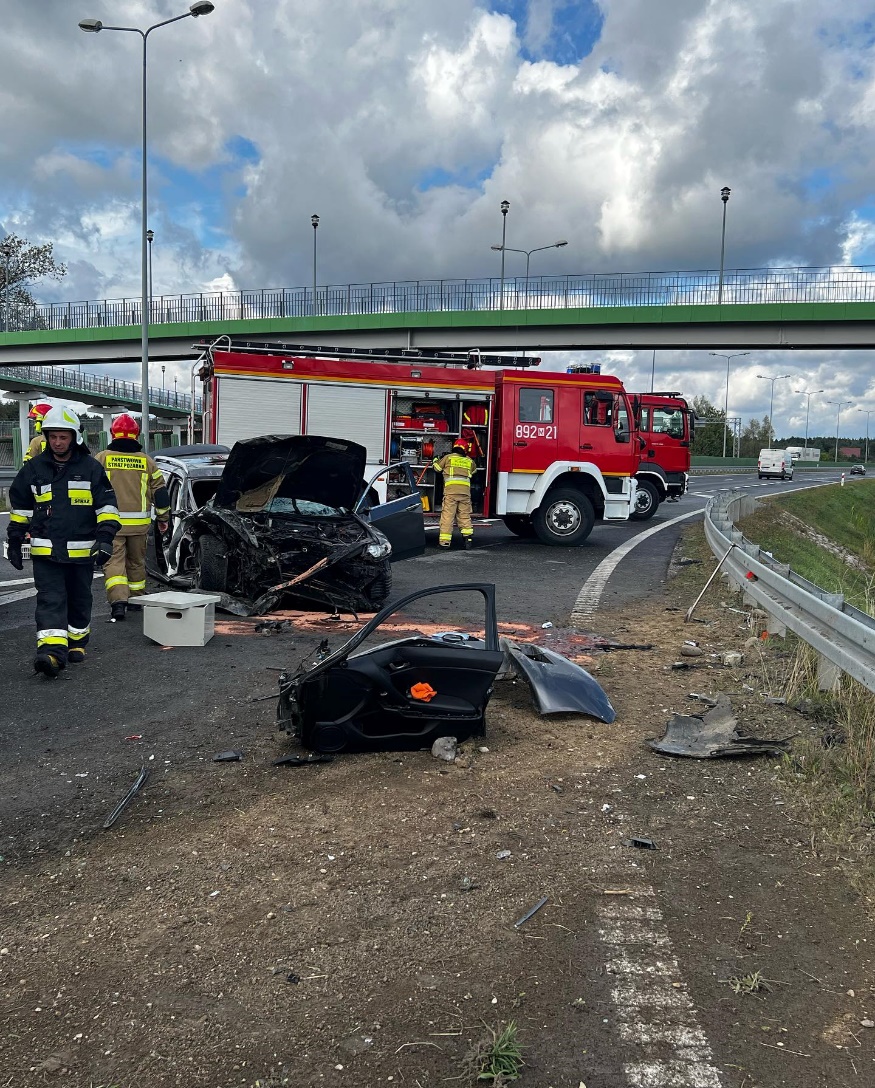 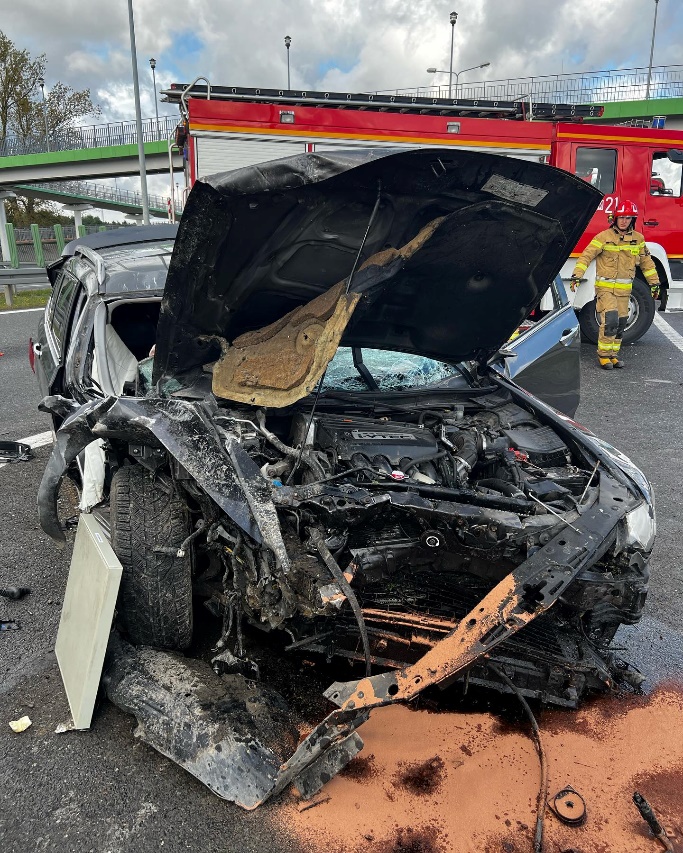 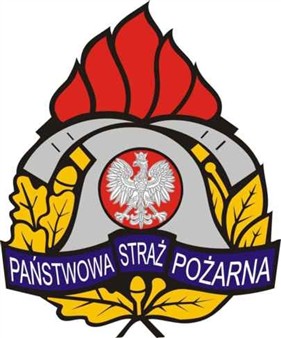 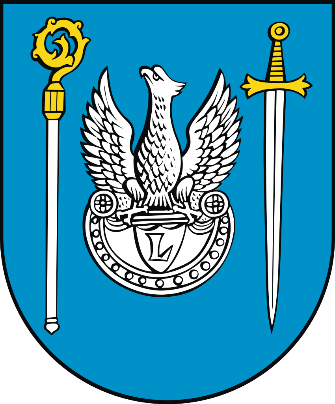 Informacja o liczbie zdarzeń na terenie 
gminy Serock w 2022 roku 
z rozbiciem na rodzaj zdarzenia
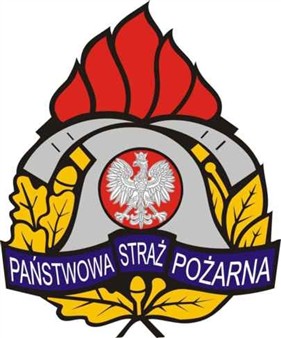 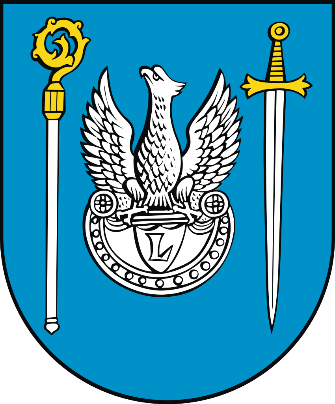 Interwencje jednostek OSP z gminy Serock w 2022 r. 
w rozbiciu na rodzaj zdarzenia
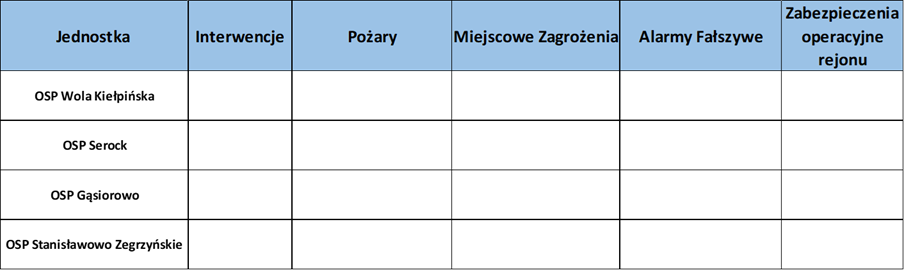 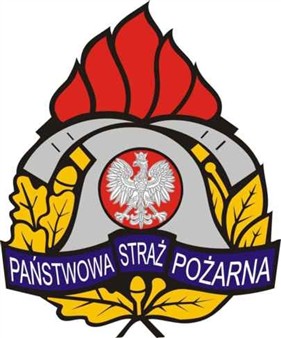 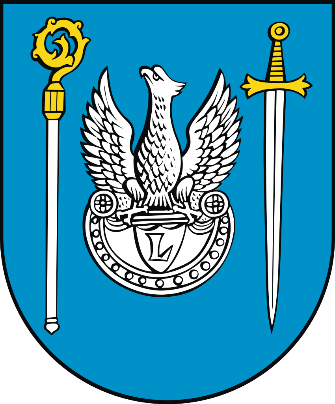 Liczba członków OSP z gminy Serock uprawnionych do bezpośredniego udziału w działaniach ratowniczych w 2022 r.
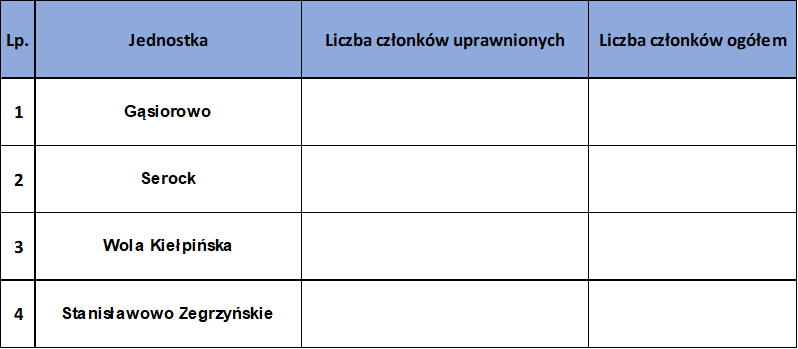 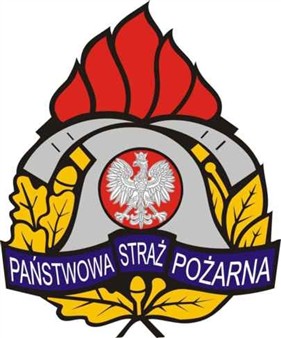 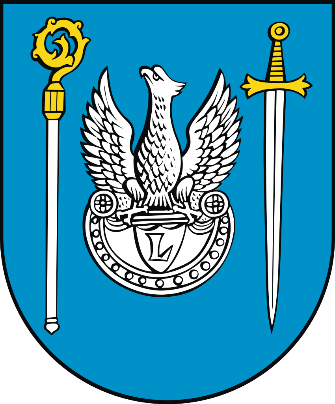 Średni wiek pojazdów jednostek OSP z terenu gminy Serock
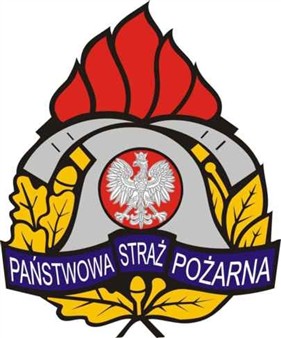 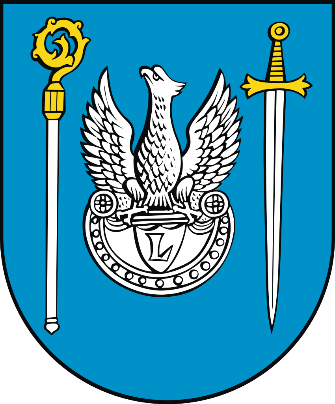 Interwencje jednostek w 2022 r.
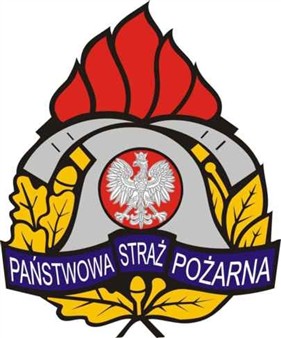 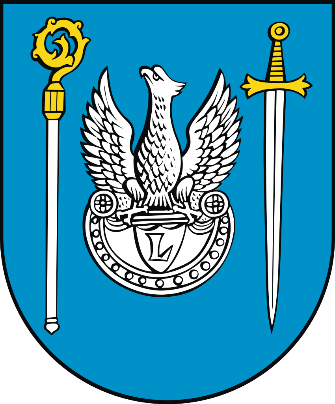 Liczba zdarzeń z podziałem na gminy w 2022 r.
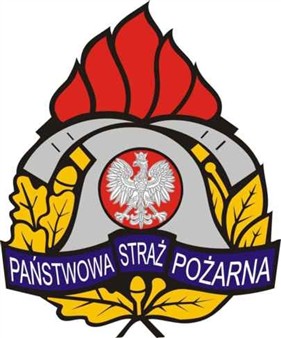 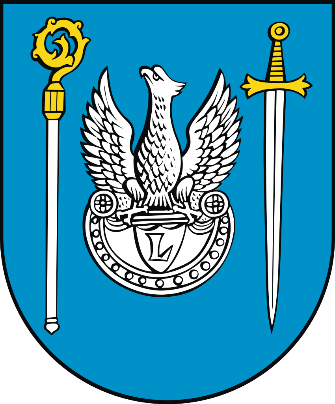 Poszkodowani w pożarach i miejscowych zagrożeniachdo dnia 31.12.2022 r.
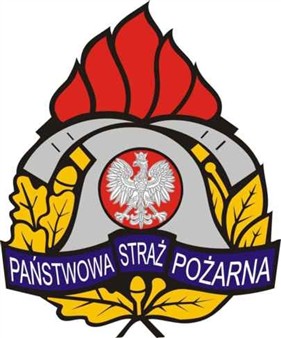 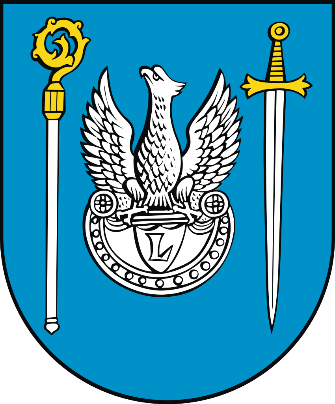 W ZAKRESIE KONTROLNO –  ROZPOZNAWCZYM:
Przeprowadzono kontrole podstawowe w obiektach wyznaczonych do kontroli wg. „Rocznego planu czynności kontrolno-rozpoznawczych prowadzonych na terenie powiatu legionowskiego na 2022 rok”.
Przeprowadzono kontrole odbiorowe obiektów nowo wybudowanych,
Przeprowadzono kontrole podstawowe obiektów, w związku z wnioskami podmiotów o wydanie opinii nt. ich stanu zabezpieczenia przeciwpożarowego, niezbędnych do przedstawienia innym organom (m. in. przedszkola, obiekty hotelarskie, miejsca zbierania/wytwarzania odpadów),
W ramach akcji „Bezpieczne wakacje” oraz „Bezpieczne ferie” prowadzono kontrole obiektów przewidzianych do pobytu dzieci i młodzieży w okresie letnim i zimowym.
Opiniowano letni wypoczynek dzieci i młodzieży.
Opiniowano stan zabezpieczenia przeciwpożarowego obiektów i terenów przeznaczonych do organizacji imprez masowych.
Opiniowano operaty przeciwpożarowe opracowane dla miejsc przeznaczonych do zbierania/magazynowania/wytwarzania odpadów
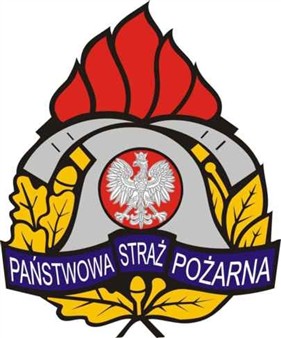 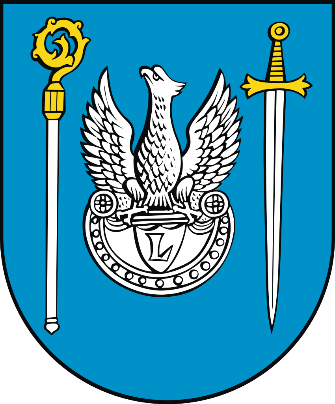 W roku 2022 Komenda Powiatowa PSP w Legionowie przeprowadziła  w Gminie Serock 13 czynności kontrolno-rozpoznawczych, w tym kontrole podstawowe, odbiorowe.
Tabela. Zestawienie ilości kontroli w rozróżnieniu na rodzaje kontroli
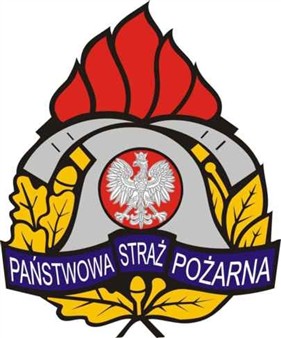 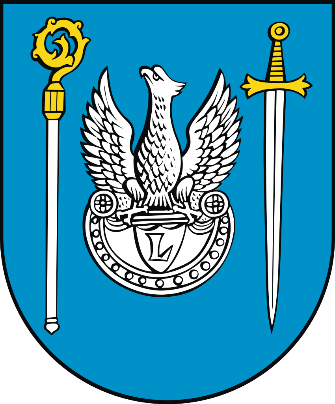 Kontrole podstawowe w Gminie Serock
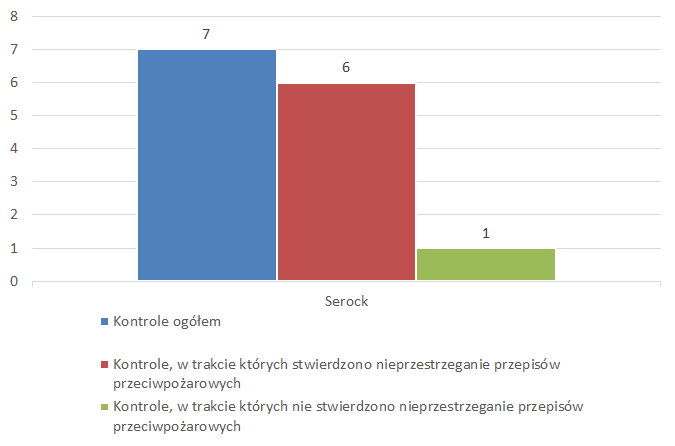 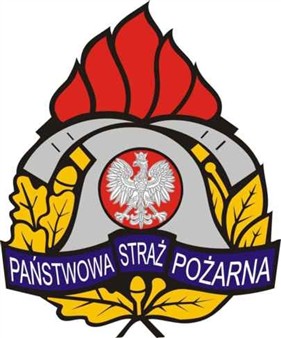 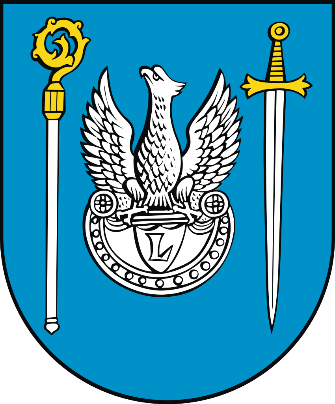 Kontrole odbiorowe w poszczególnych gminach
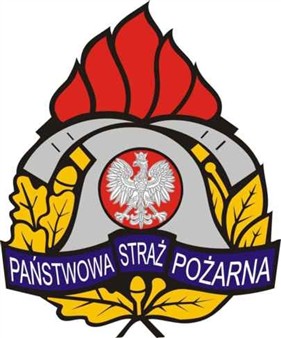 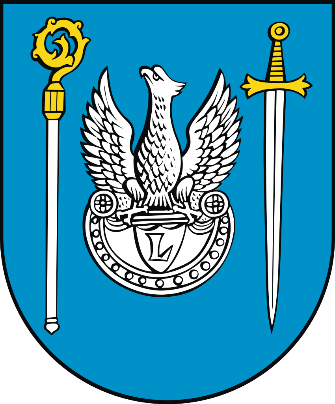 Zestawienie ilości kontroli w rozróżnieniu na podstawowe grupy obiektów
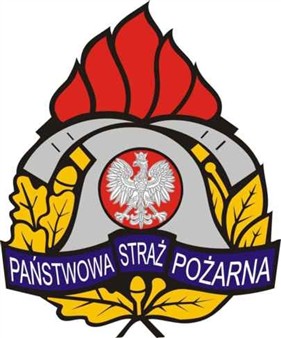 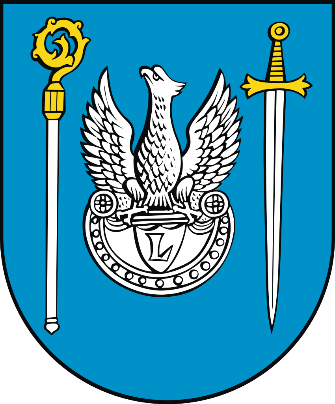 Zestawienie wybranych nieprawidłowości
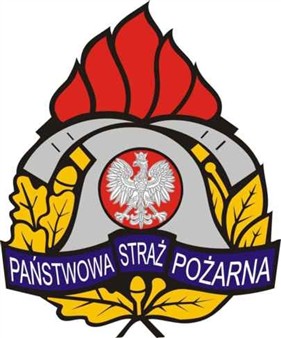 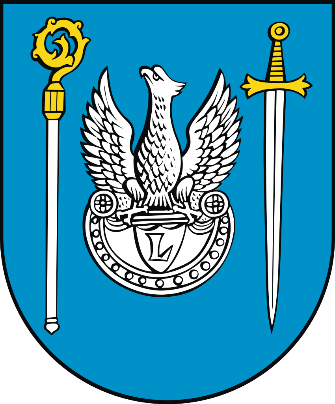 Zestawienie działań pokontrolnych
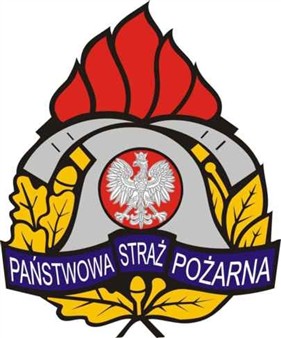 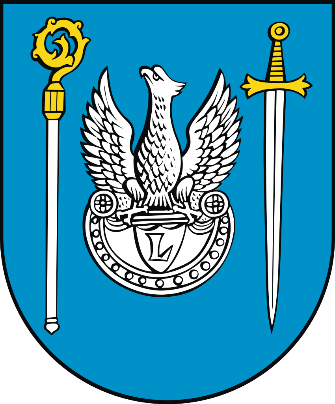 Wsparcie finansowe KP PSP uzyskane 
w 2022 od samorządów lokalnych
Komenda Powiatowa PSP w Legionowie w 2021 roku otrzymała od Burmistrza Miasta i Gminy Serock środki finansowe w wysokości 
50 000 złotych 
przekazane na Fundusz Wsparcia.
Przekazane środki przeznaczone zostały na zakup i wyposażenie ciężkiego samochodu ratowniczo-gaśniczego 
Niniejszym składamy podziękowania za udzielone wsparcie
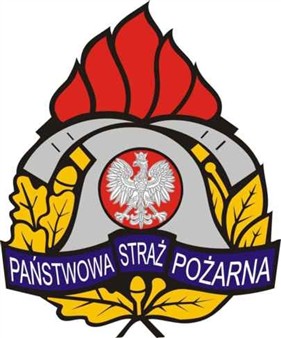 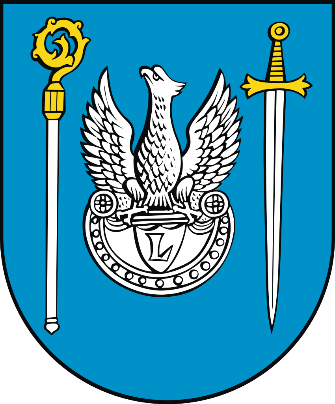 Potrzeby wsparcia KP PSP w Legionowie
Wymiana wysłużonego i awaryjnego podnośnika hydraulicznego SCH 40 z 2001 roku
Wymiana łodzi ŁD- 6 na łódź płaskodenną - 150 000 zł
Uzupełnienie umundurowania bojowego strażaków do wymaganego normatywu  – 55 000 zł
Zapewnienie racji żywnościowych podczas długotrwałych działań ratowniczych  – 6 000 zł
Utrzymanie sprawności technicznej sprzętu techniki specjalnej - 20 000 zł
Przeglądy pojazdów służbowych – 30 000 zł
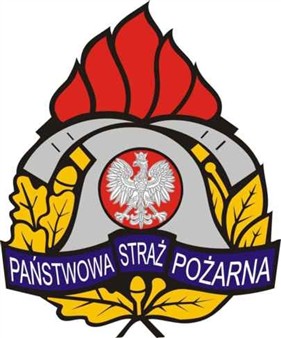 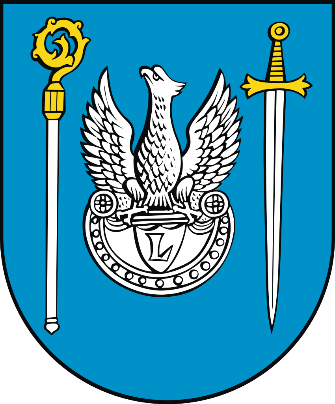 Dziękuję za uwagę
KP PSP w Legionowie, ul. Jagiellońska 71 A
legionowo@mazowsze.straz.pl
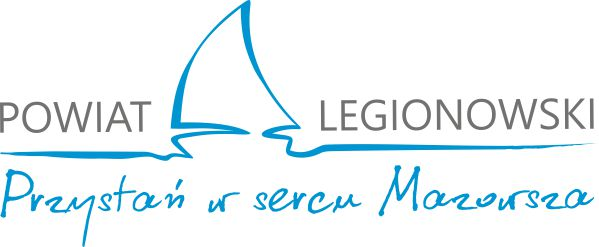